Что нам стоит дом построить!
Какие бывают дома
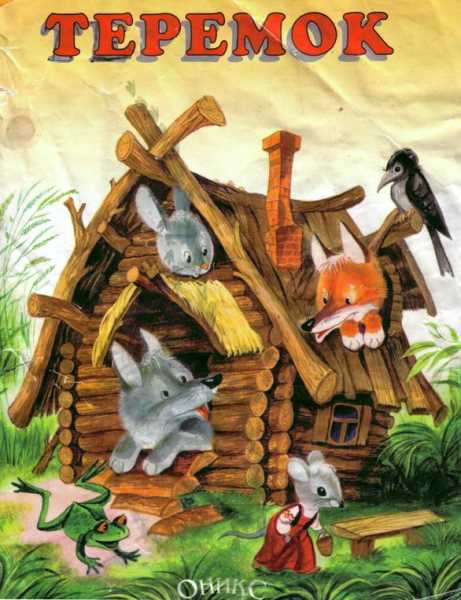 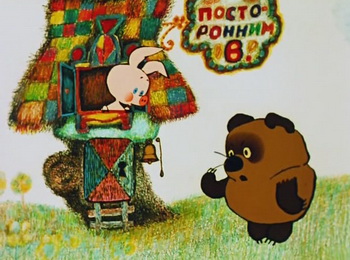 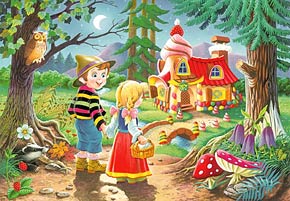 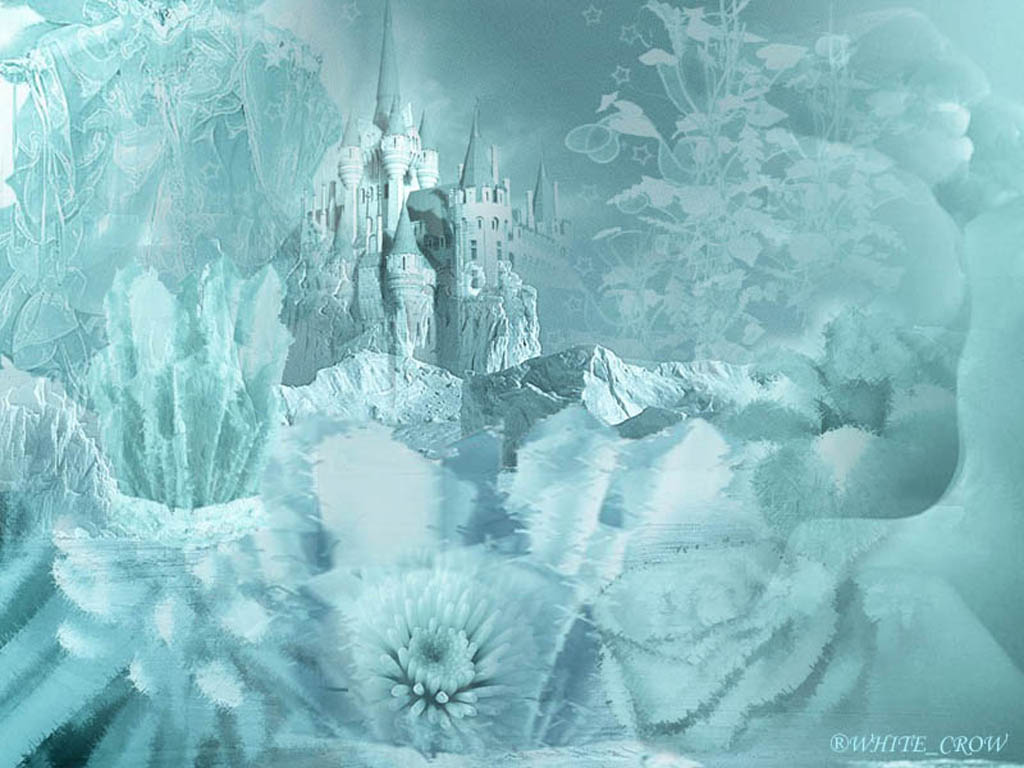 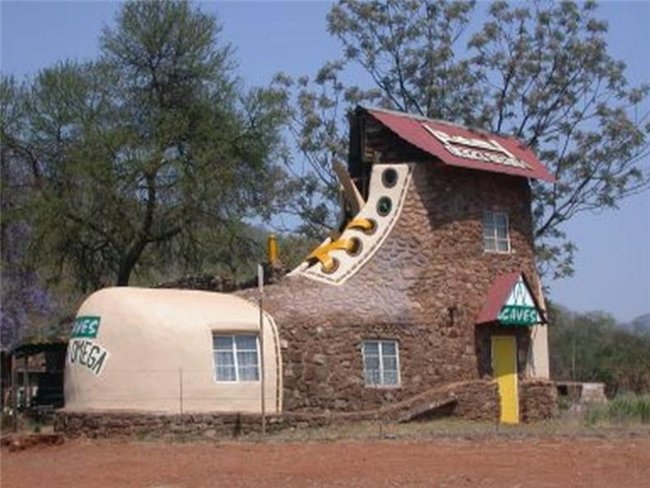 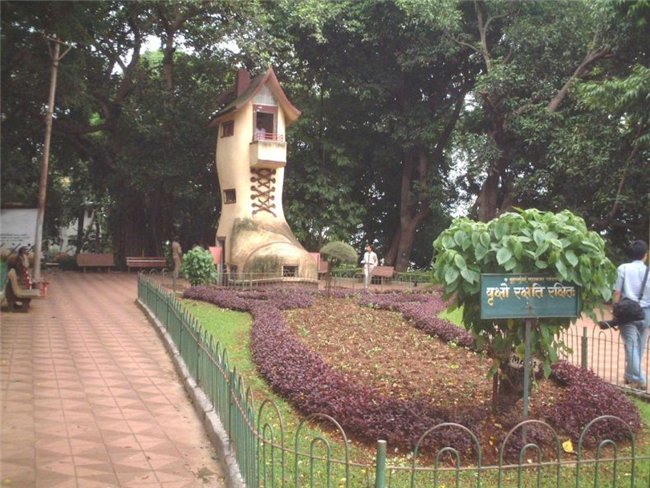 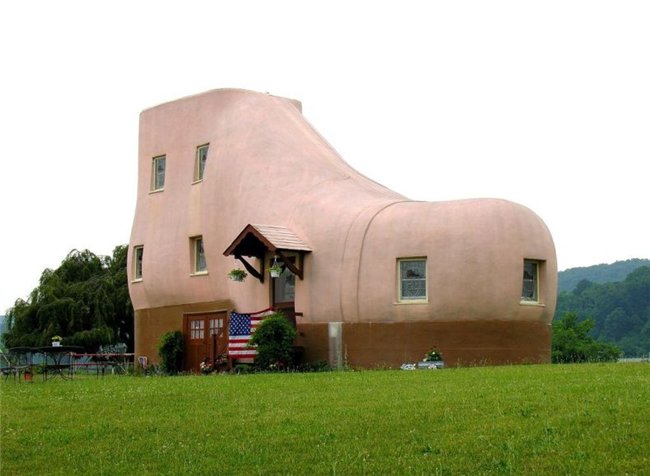 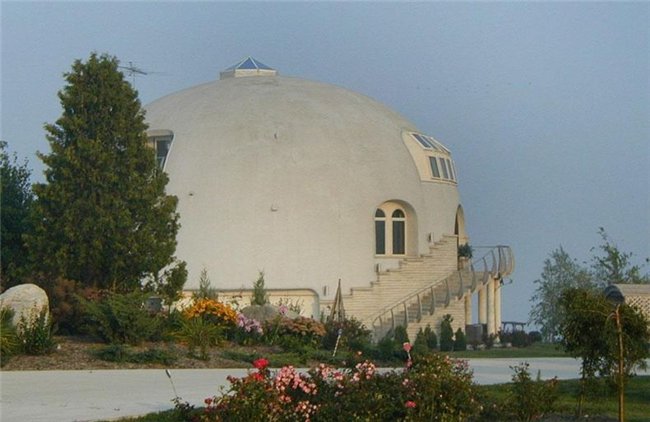 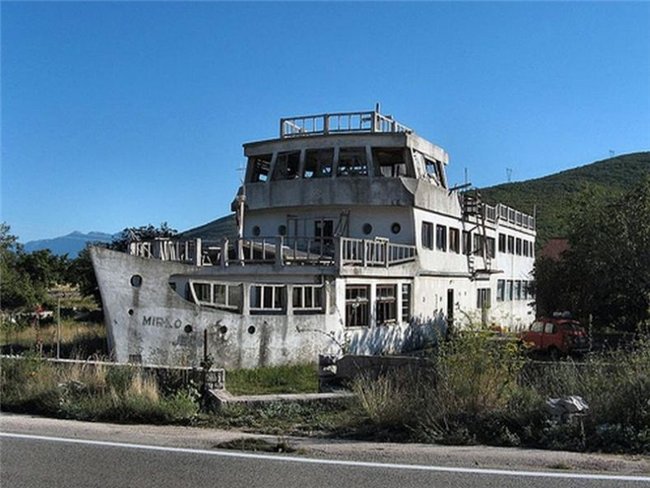 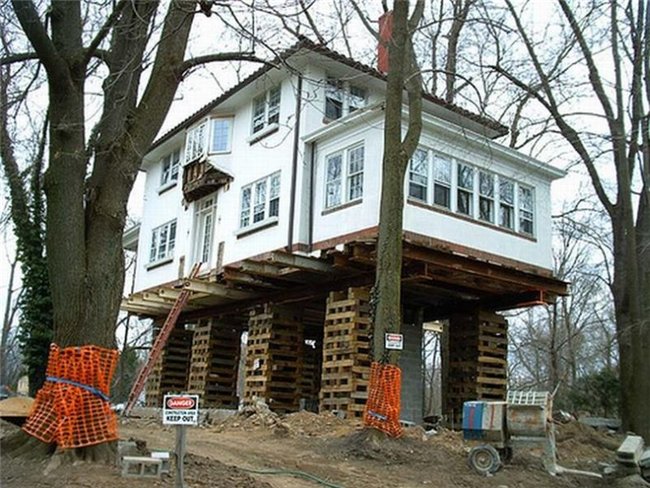 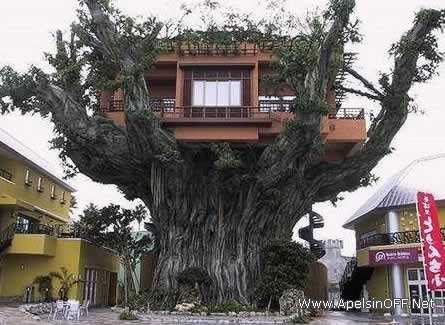 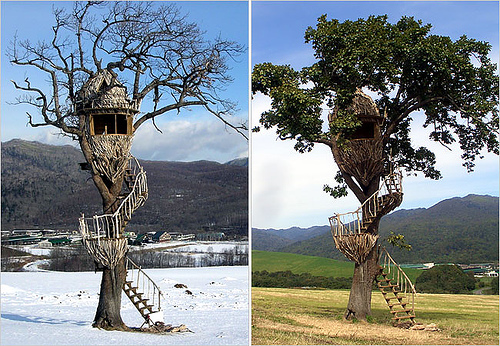 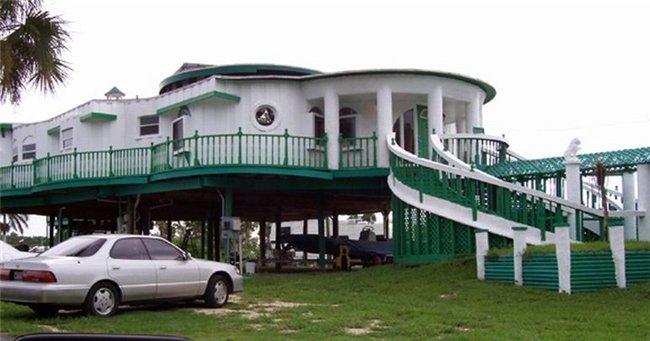 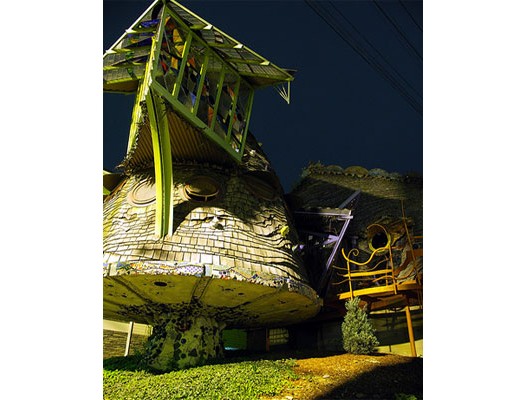 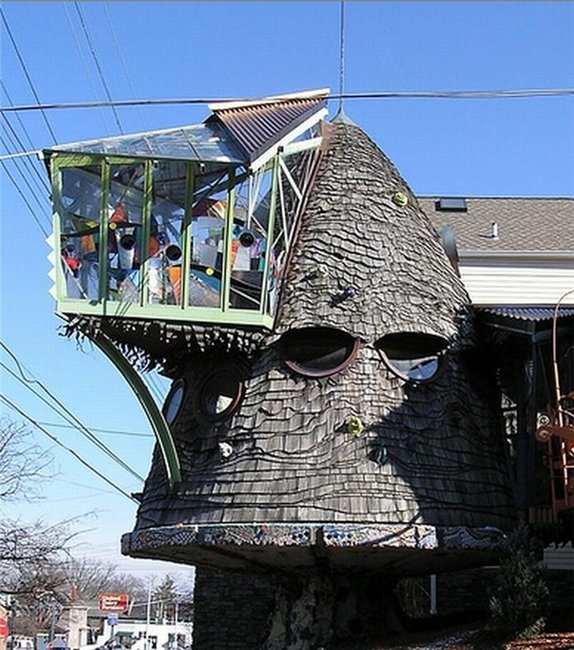 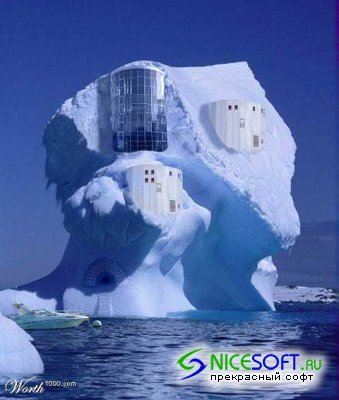 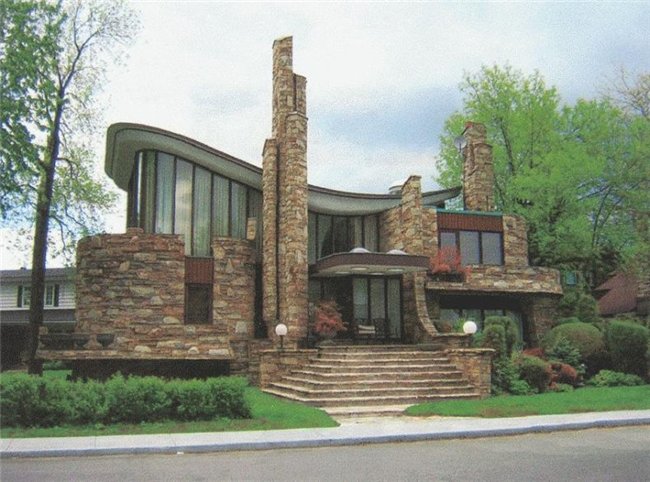 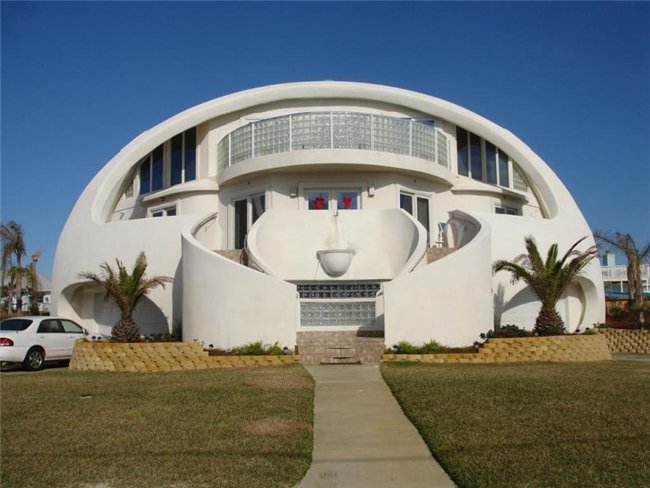 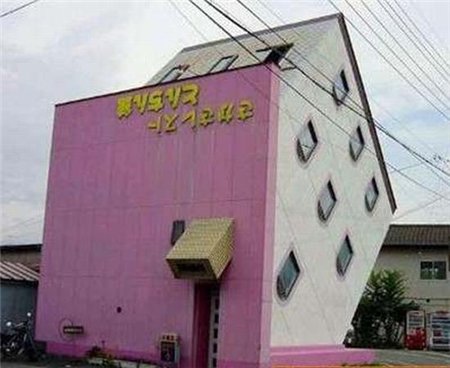 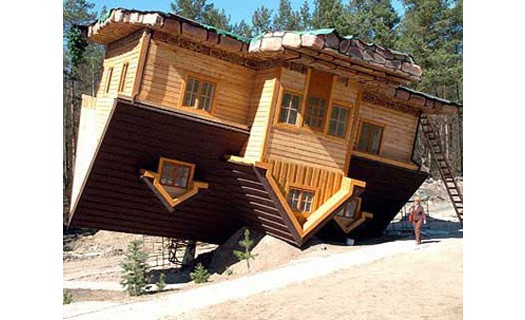 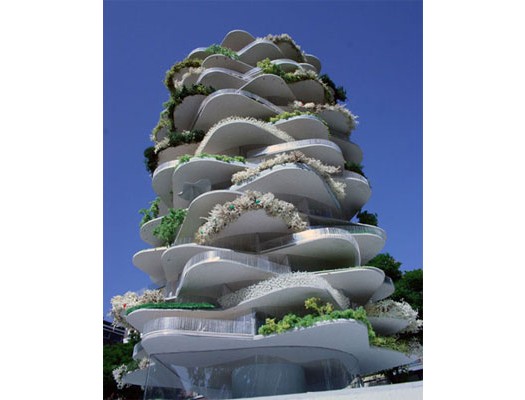 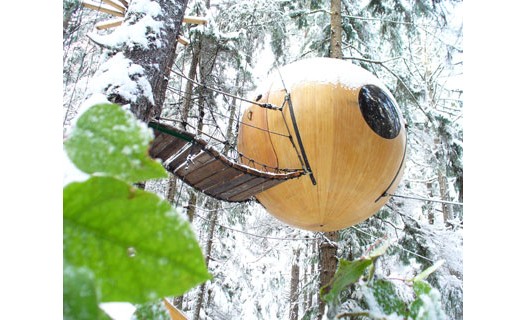 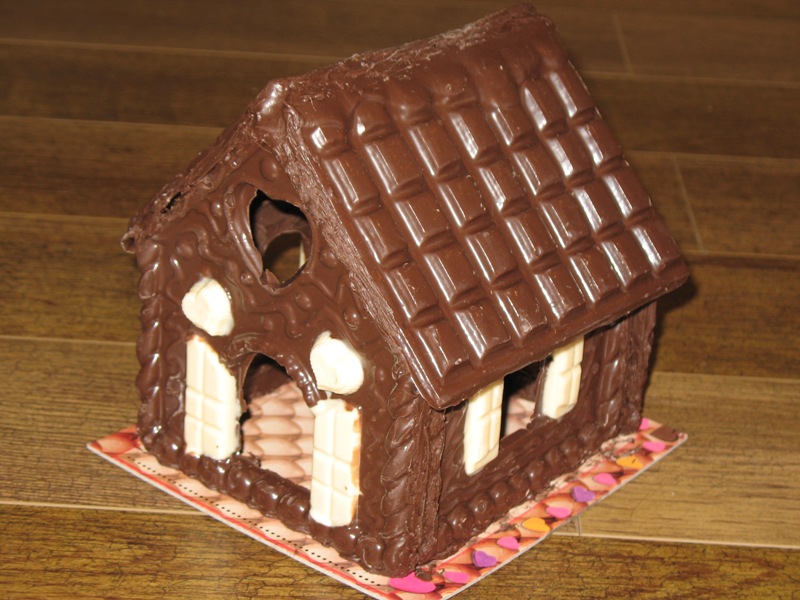 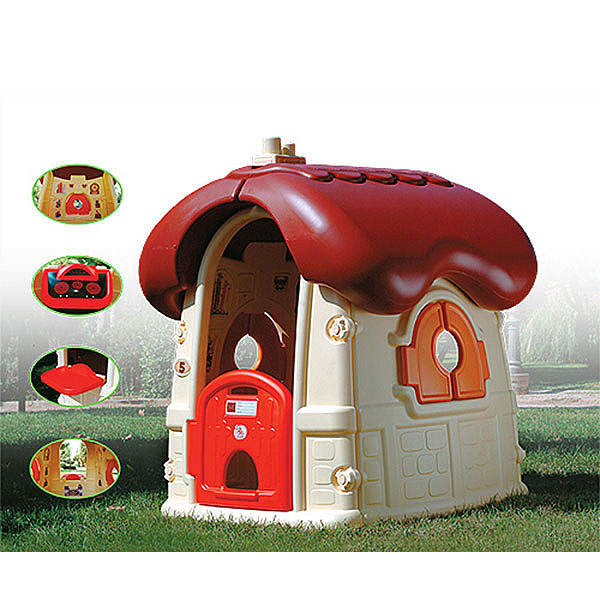 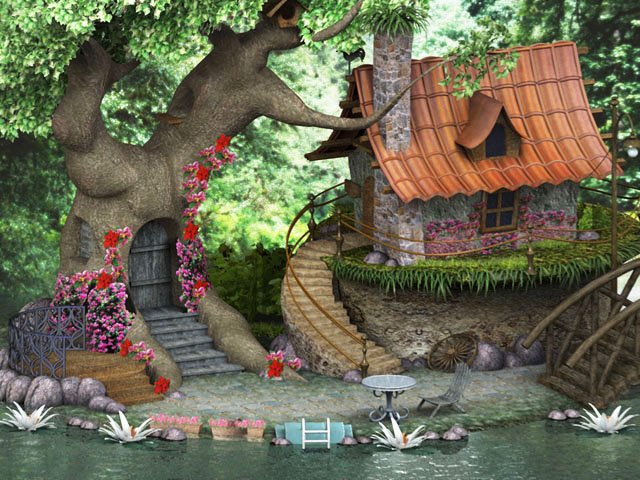 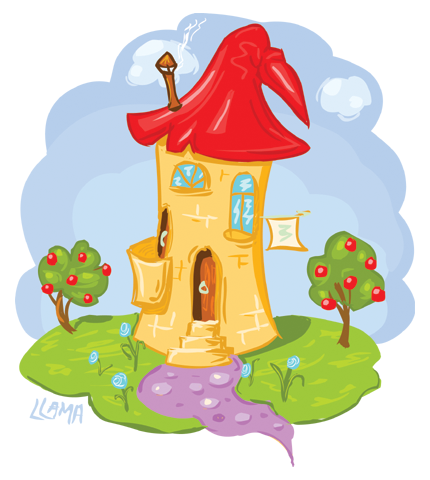 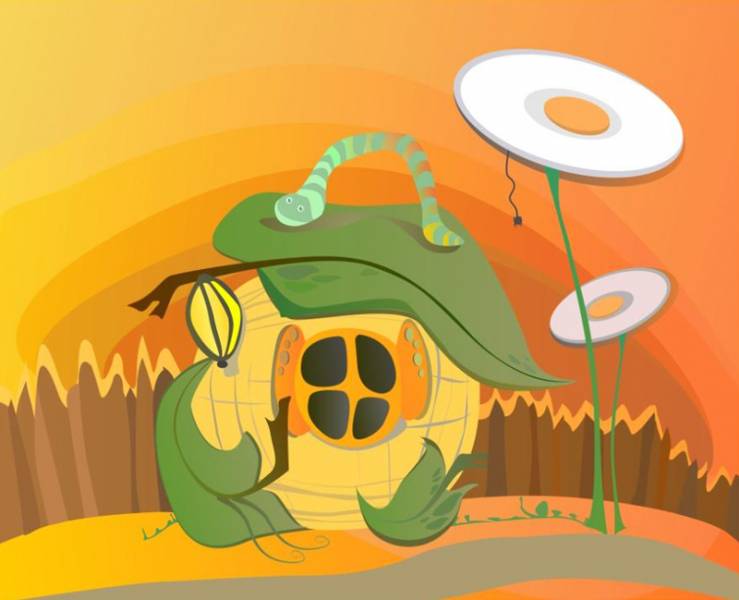 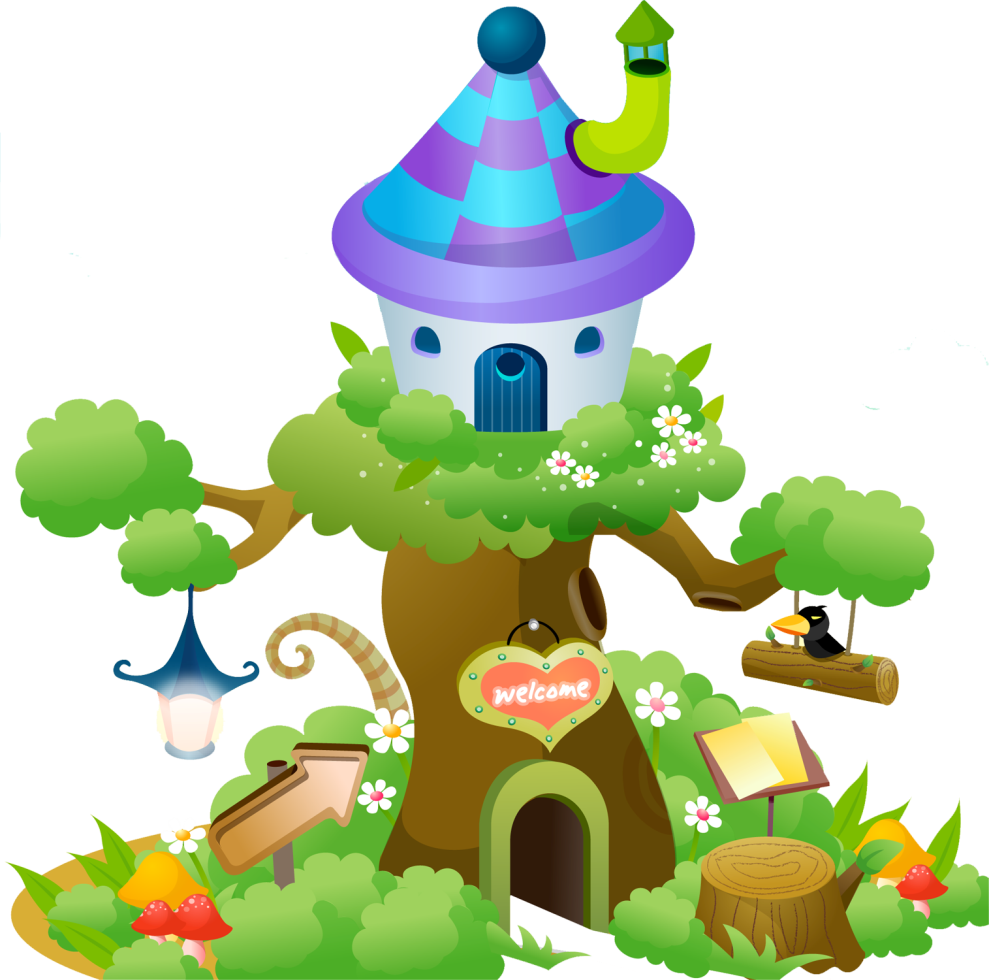 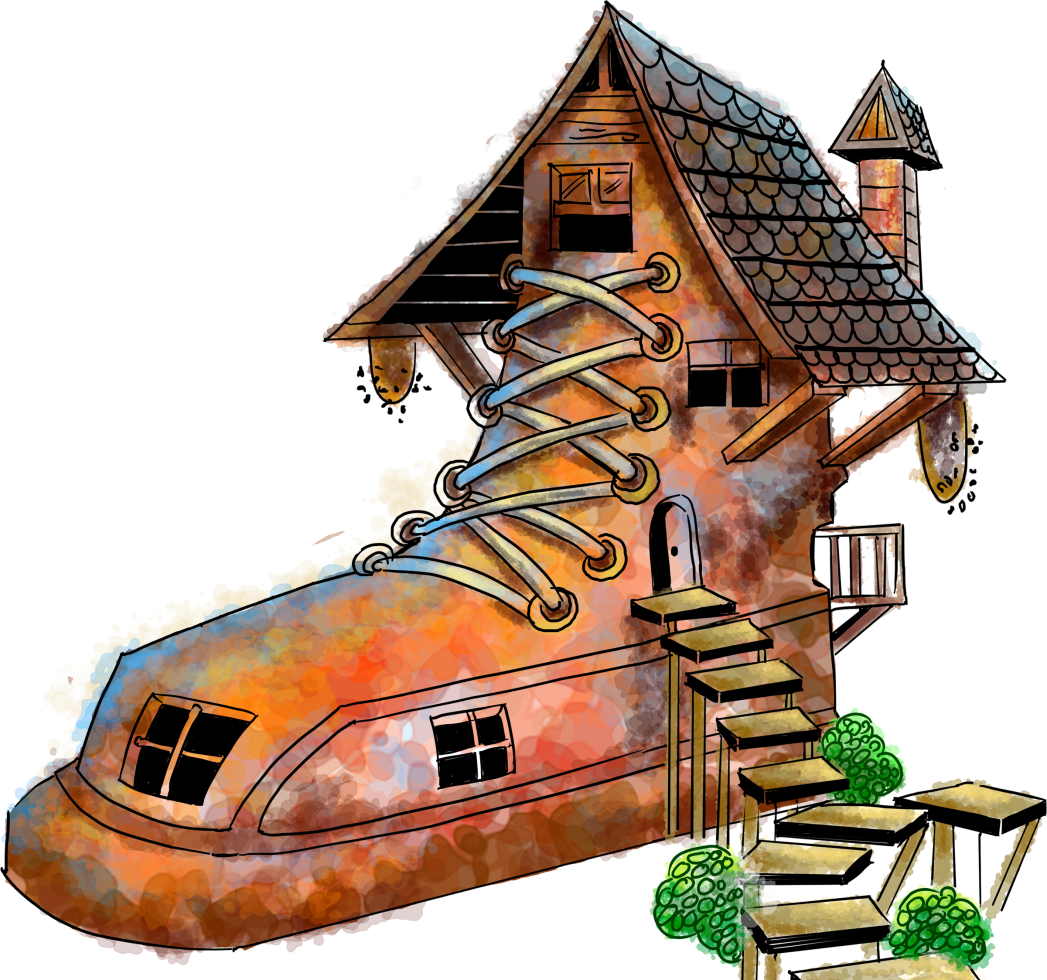 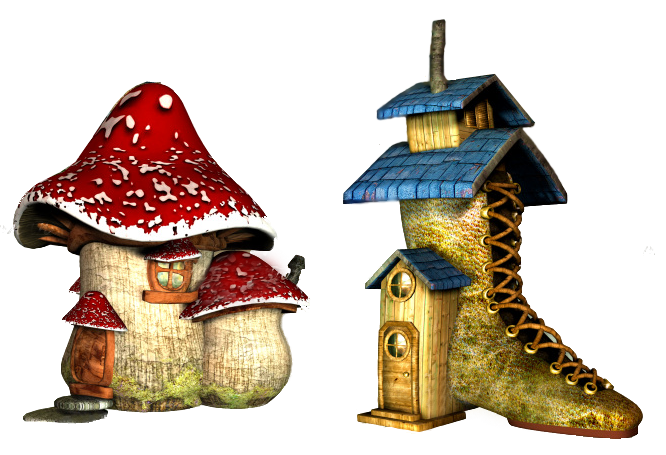 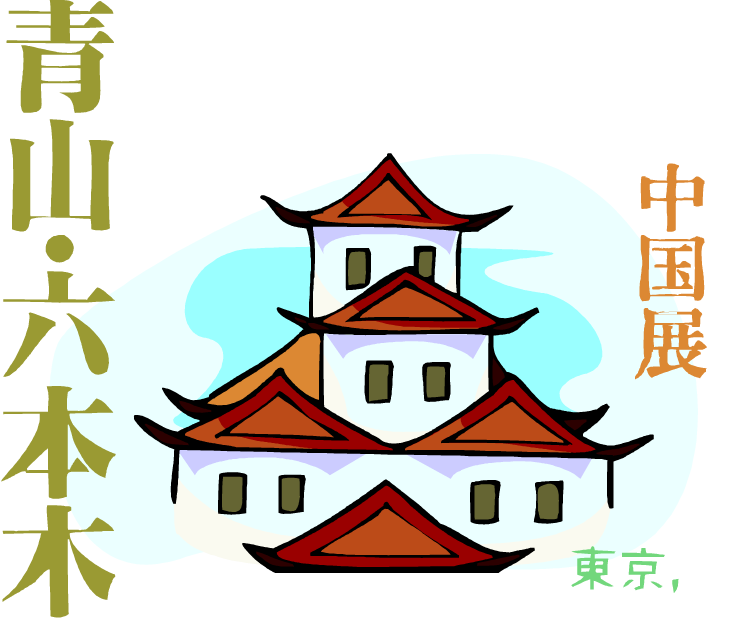 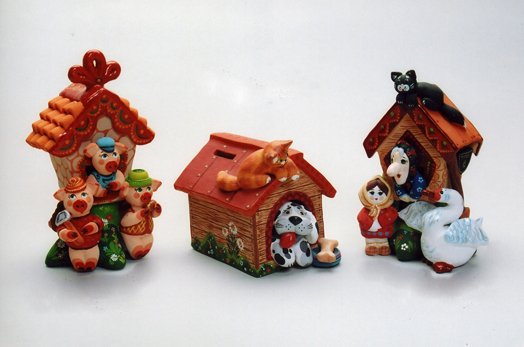